Was? Bei uns könnt ihr 	  euren eigenen Podcast machen.

Bei wem? Tomke und Sara


Welche Themen? Worüber ihr reden möchtet…Schule, Freizeit, Liebe und vieles mehr.
Wir machen Podcast!
Alles was euch interessiert
Wann?	   Jeden Mittwoch
	       (15-17 Uhr)

Wo?	   JUZ Alte Post 

Für wen? Jungen und      		   Mädchen
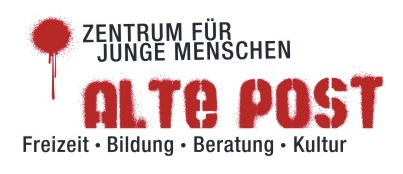 Wir machen Podcast!                               Alles was euch interessiert
Ziele unseres Projektes: 
Förderung der Kommunikationskompetenzen 
Interessen der Jugendlichen stärken 
Raum zum reden 
Kreativität fördern
Projektpräsentation von Tomke Gjaltema und Sara Leising